КООРДИНАТАЛЫҚ 
 ЖАЗЫҚТЫҚ
У
4
3
2
1
Х
-5
-4
-3
-2
-1
1
2
3
4
5
-1
-2
-3
-4
Тік бұрышты координаталар жүйесі
о
р
д
и
н
а
т
Санақ басы
0
абсциссалар осі
Координаталар жазықтықтағы А(х,у) нүктесінің координаталарын табу үшін:
Абциссалар осінде х нүктесін табу.
Ол арқылы абциссалар осіне перпендикуляр жүргізу.
 Ординаталар осінде у нүктесін табу.
Ординаталар осіне нүкте арқылы перпендикуляр сызу.
Перпендикулярлар қиылысу нүктесі-А (х;у)
A нүктесінің координаталарын атаңдар.
А(x;y)
y
x
А ( -3 ; 3)
«Морской бой» ойынын ойнаған кезде неше координата пайдаланамыз? Қандай?
7
8
9
1
2
3
4
5
6
10
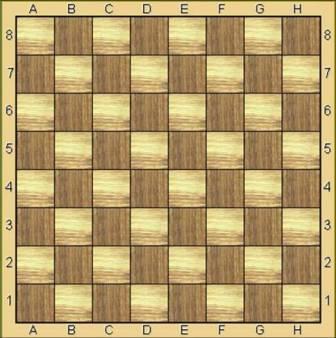 а
в
с
d
е
f
к
l
m
n
Шахматта?
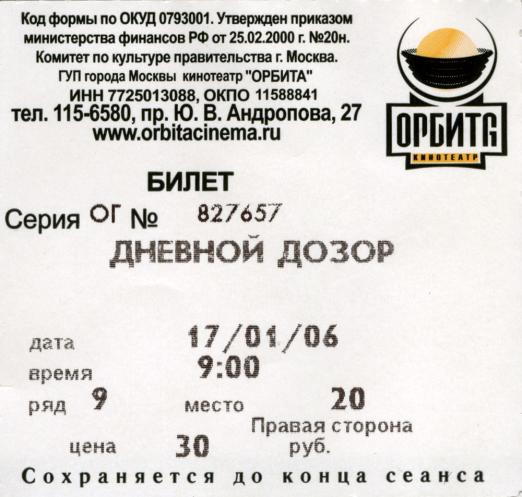 Кинотеатрда өз орнынды дұрыс табу үшін неше координата білуің қажет? Қандай?
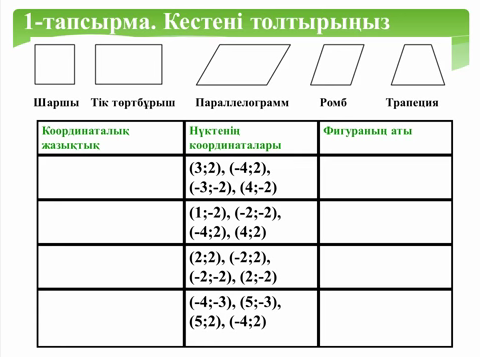 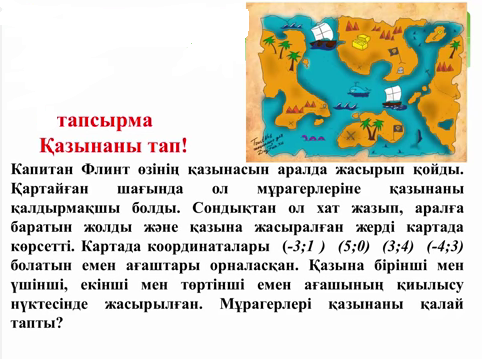 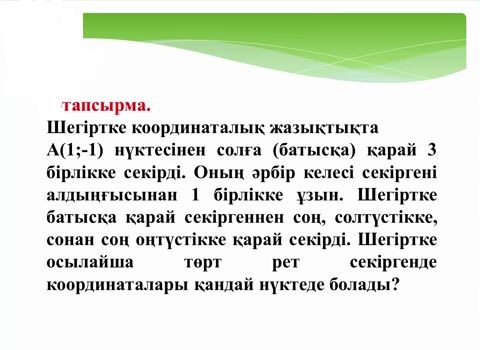 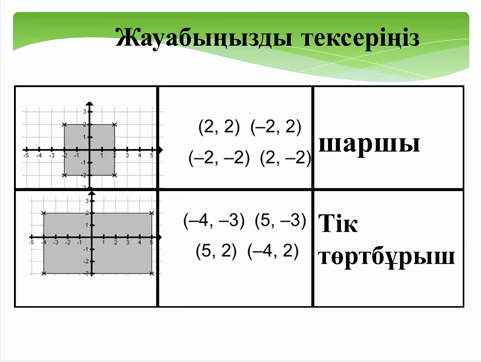 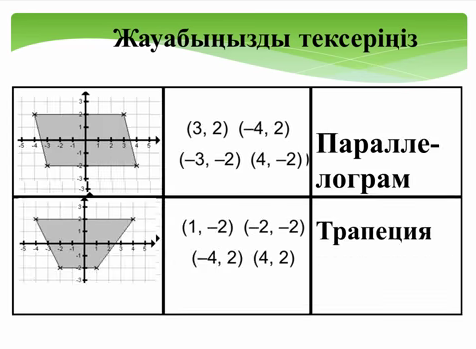 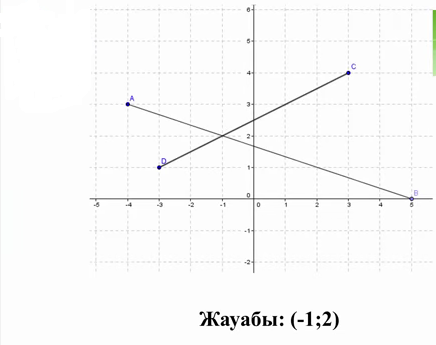 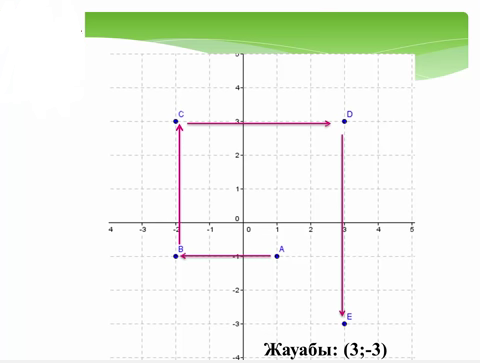 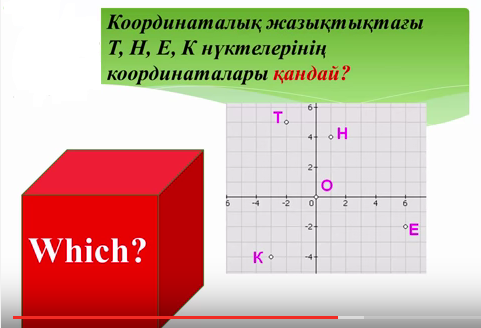 Үй тапсырмасы
№ 1168 және №1176, Карточкадағы тапсырма
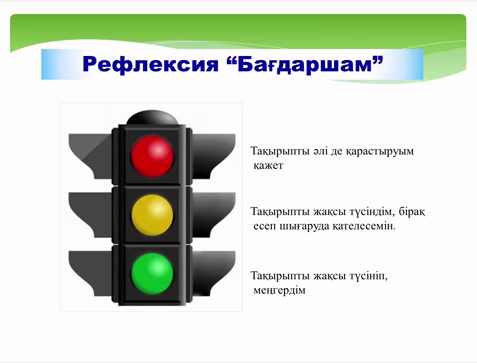